ENTER YOUR TITLE
John Doe 1,Edgar Rice 2, … 1 Iowa State University, U.S.A., 2 Cambridge University, U.K.
Add Conference   
      Name and
   Acronym here.
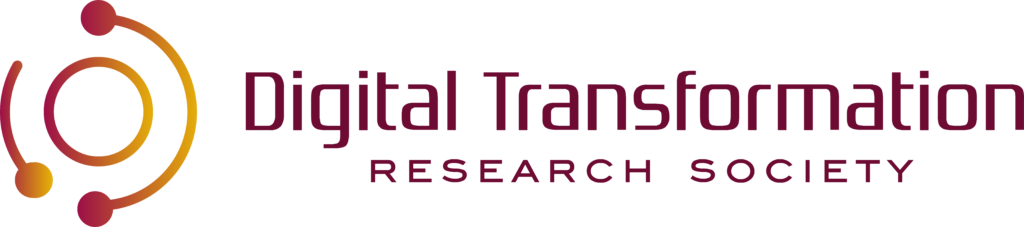 INTRODUCTION
RESULTS AND DISCUSSION
RECOMMENDATIONS
Subdivide text into unnumbered sections, using short, meaningful sub-headings. Please do not use numbered headings. Please limit heading use to three levels. Please use 12-point bold for first-level headings, 10-point bold for second-level headings, and 10-point italics for third -level headings with an initial capital letter for any proper nouns. Leave one blank line after each heading and two blank lines before each heading. (Exception: leave one line between consecutive headings.) Please margin all headings to the left.
 
Please use 10-point font size. Please margin the text to the justified. Manuscripts should be single spaced. Footnotes and endnotes are not accepted. All relevant information should be included in main text. Do not indent paragraphs; leave a space of one line between consecutive paragraphs. 
 
Do not underline words for emphasis. Use italics instead. Both numbered lists and bulleted lists can be used if necessary. Before submitting your manuscript, please ensure that every in-text citation has a corresponding reference in the reference list. Conversely, ensure that every entry in the reference list has a corresponding in-text citation.
Add results and findings here. Add results and findings here. Add results and findings here. Add results and findings here. Add results and findings here. Add results and findings here. Add results and findings here. Add results and findings here. Add results and findings here. Add results and findings here. Add results and findings here.
 
 Second Level Headings
 
Please embed tables and figures in appropriate areas within the document and center them horizontally. Tables and figures should not exceed the given page margins. Provide captions (maximum length: 6 to 8 words) for each table or figure. Centre the caption above the table and below the figure. Please reference the table or figure in the text (Table 1). Please do not use vertical lines in tables. For figures, GIF and JPEG (JPG) are the preferred formats.
Add recommendations here. Add recommendations here. Add recommendations here. Add recommendations here. Add recommendations here. Add recommendations here. Add recommendations here. Add recommendations here. 

Add recommendations here. Add recommendations here. Add recommendations here. Add recommendations here. Add recommendations here. Add recommendations here. Add recommendations here. Add recommendations here.
REFERENCES
References and citations should be prepared in the latest IEEE format style (https://www.ieee.org/conferences/publishing/templates.html ). References need to be cited in the poster text. See some references examples below.
 
[1] G. Eason, B. Noble, and I. N. Sneddon, “On certain integrals of Lipschitz-Hankel type involving products of Bessel functions,” Phil. Trans. Roy. Soc. London, vol. A247, pp. 529–551, April 1955. 
[2] J. Clerk Maxwell, A Treatise on Electricity and Magnetism, 3rd ed., vol. 2. Oxford: Clarendon, 1892, pp.68–73.
[3] I. S. Jacobs and C. P. Bean, “Fine particles, thin films and exchange anisotropy,” in Magnetism, vol. III, G. T. Rado and H. Suhl, Eds. New York: Academic, 1963, pp. 271–350.
[4] K. Elissa, “Title of paper if known,” unpublished.
[5] R. Nicole, “Title of paper with only first word capitalized,” J. Name Stand. Abbrev., in press.
[6] Y. Yorozu, M. Hirano, K. Oka, and Y. Tagawa, “Electron spectroscopy studies on magneto-optical media and plastic substrate interface,” IEEE Transl. J. Magn. Japan, vol. 2, pp. 740–741, August 1987 [Digests 9th Annual Conf. Magnetics Japan, p. 301, 1982].
[7] M. Young, The Technical Writer’s Handbook. Mill Valley, CA: University Science, 1989.
METHOD
Leave one blank line after each heading and two blank lines before each heading. (Exception: leave one line between consecutive headings.) Please margin all headings to the left. Leave one blank line after each heading and two blank lines before each heading. (Exception: leave one line between consecutive headings.) Please margin all headings to the left.
 
Please use 12-point bold for first-level headings, 10-point bold for second-level headings, and 10-point italics for third -level headings with an initial capital letter for any proper nouns. Leave one blank line after each heading and two blank lines before each heading. (Exception: leave one line between consecutive headings.) Please margin all headings to the left.

Please use 12-point bold for first-level headings, 10-point bold for second-level headings, and 10-point italics for third -level headings with an initial capital letter for any proper nouns.
Please embed tables and figures in appropriate areas within the document and center them horizontally. Tables and figures should not exceed the given page margins. Provide captions (maximum length: 6 to 8 words) for each table or figure. Centre the caption above the table and below the figure. Please reference the table or figure in the text (Table1). Please do not use vertical lines in tables. For figures, GIF and JPEG (JPG) are the preferred formats.
CONCLUSION
Add conclusions here. Add conclusions here. Add conclusions here. Add conclusions here. Add conclusions here. Add conclusions here. Add conclusions here. Add conclusions here. Add conclusions here. Add conclusions here. Add conclusions here. Add conclusions here. Add conclusions here. Add conclusions here. Add conclusions here. Add conclusions here.
Add Conference Name and Acronym Here
add conference website here